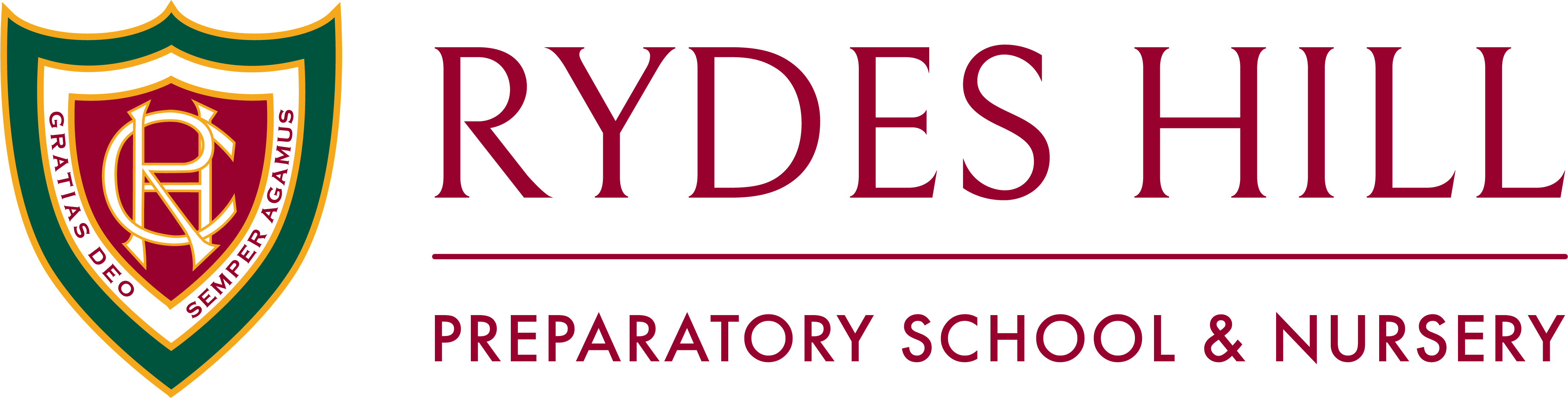 Lunch Menu: Week Commencing 21 April 2025
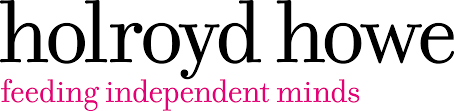 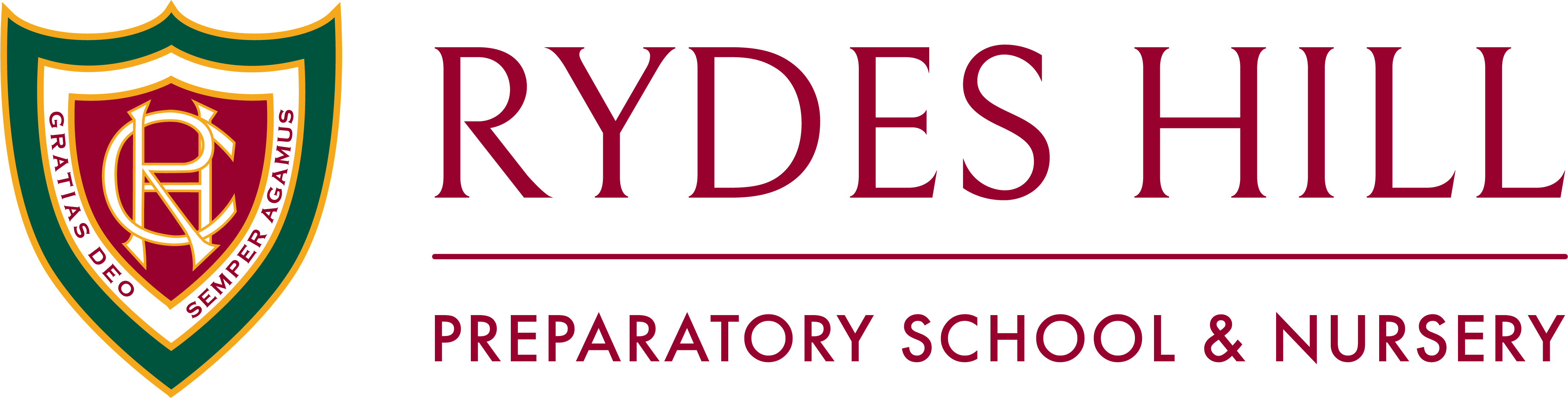 Lunch Menu: Week Commencing 28 April 2025
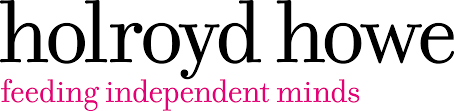 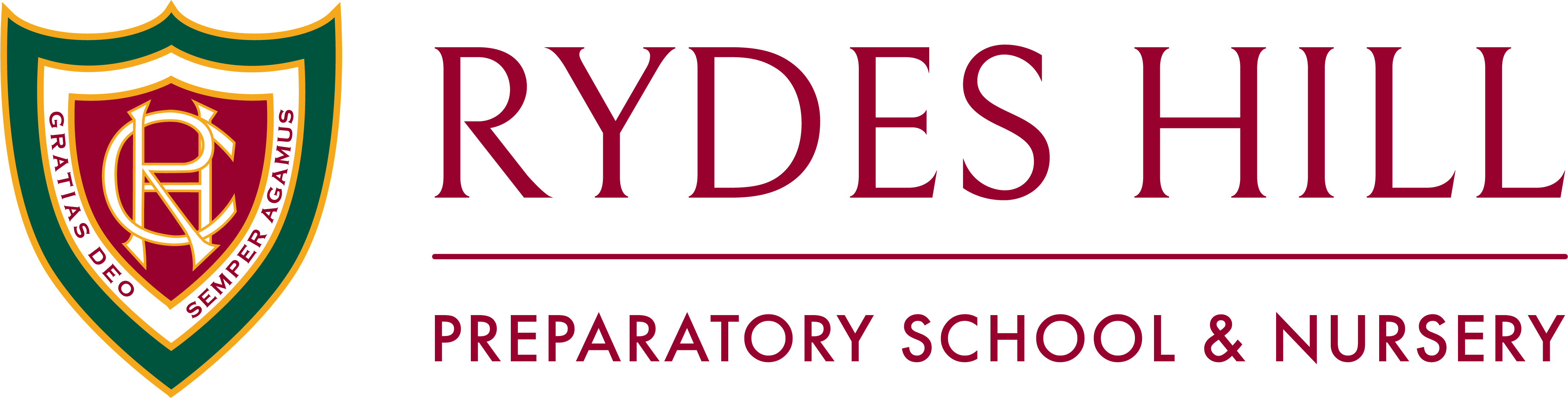 Lunch Menu: Week Commencing 5 May 2025
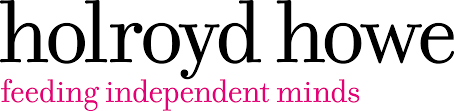 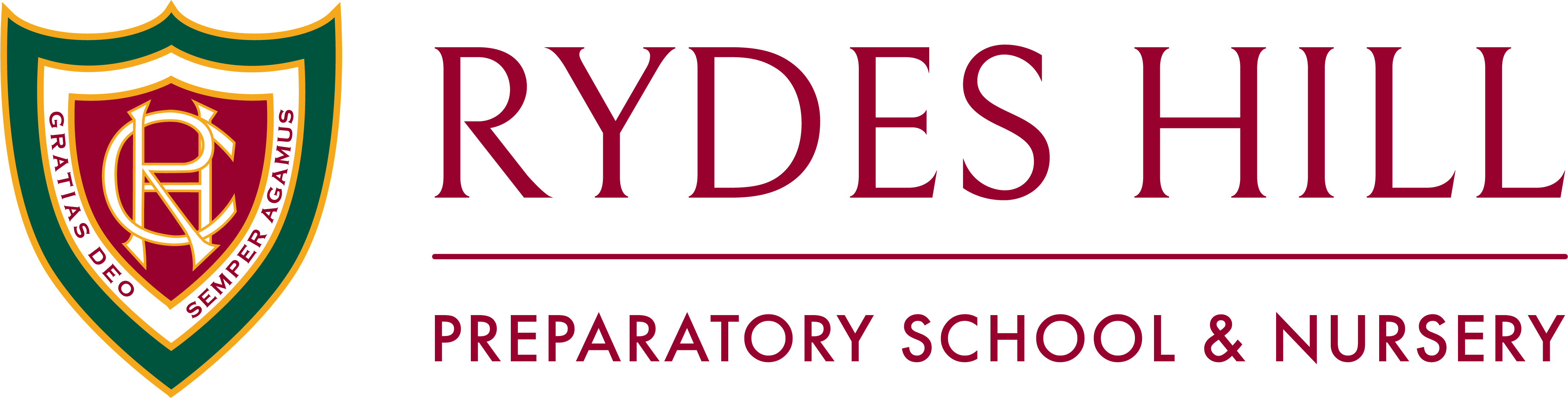 Lunch Menu: Week Commencing 12 May 2025
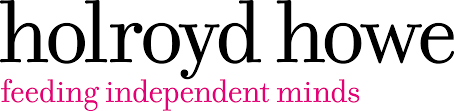 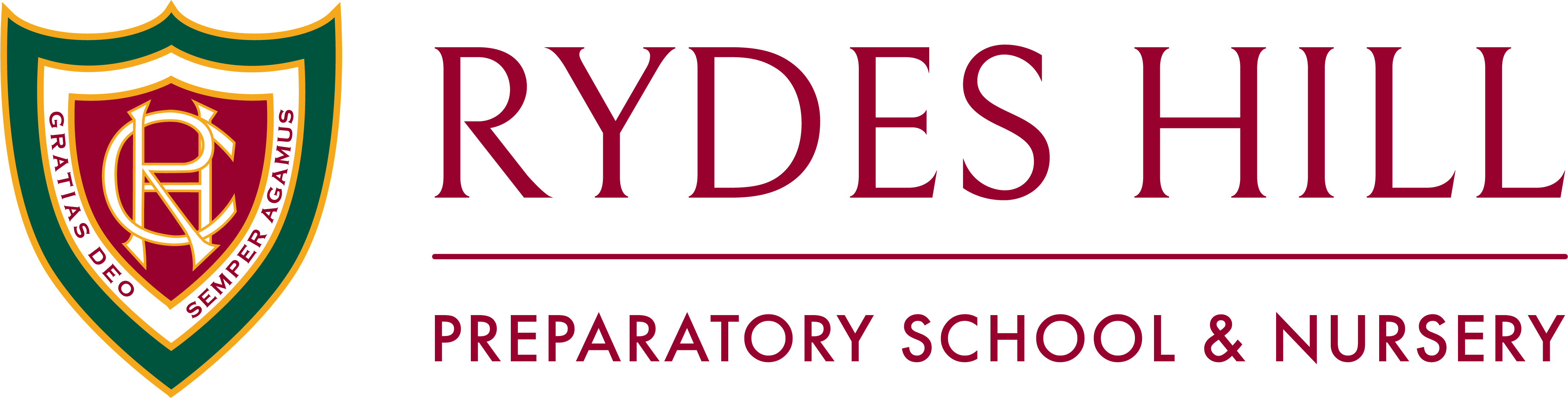 Lunch Menu: Week Commencing 19 May 2025
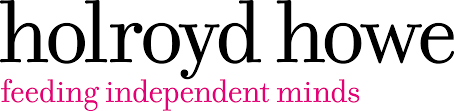